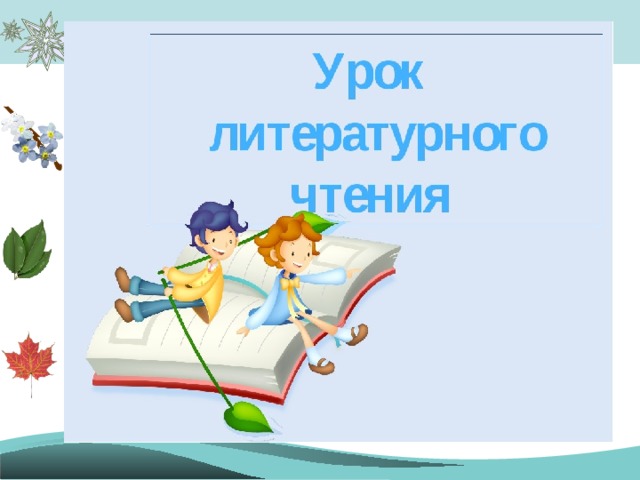 Критерии оценивания
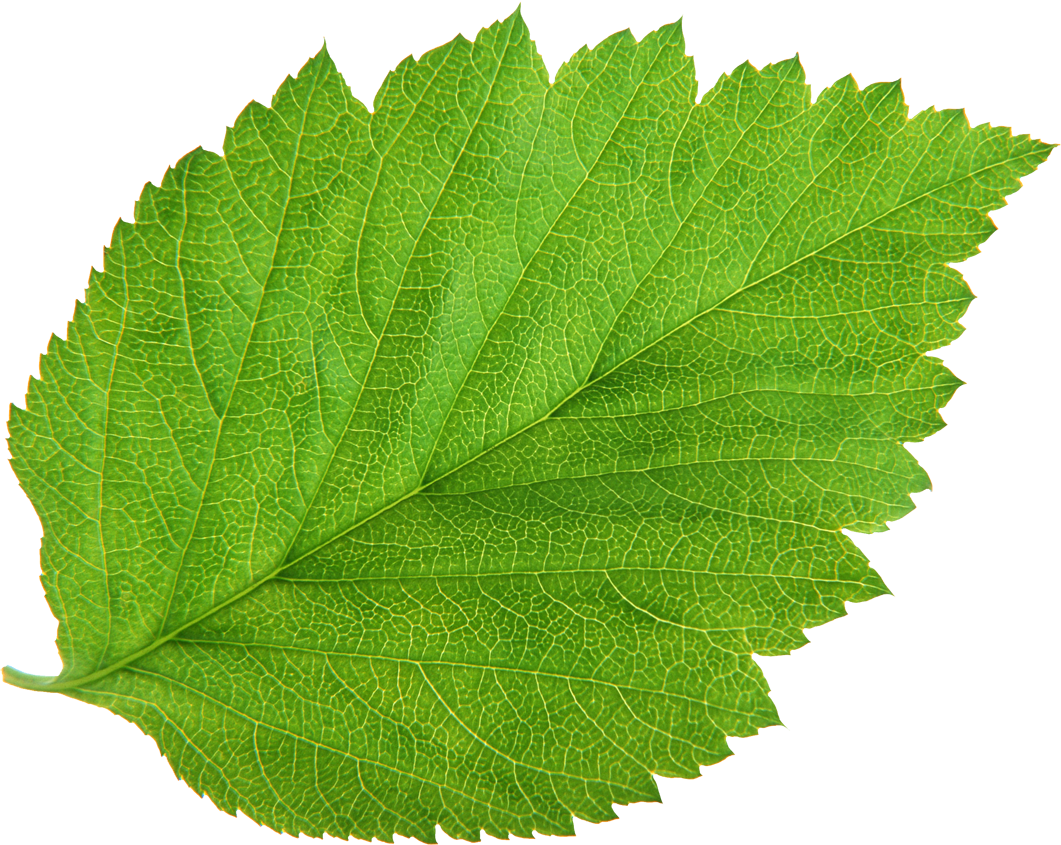 Я справился с заданием без ошибок
У меня все получилось!
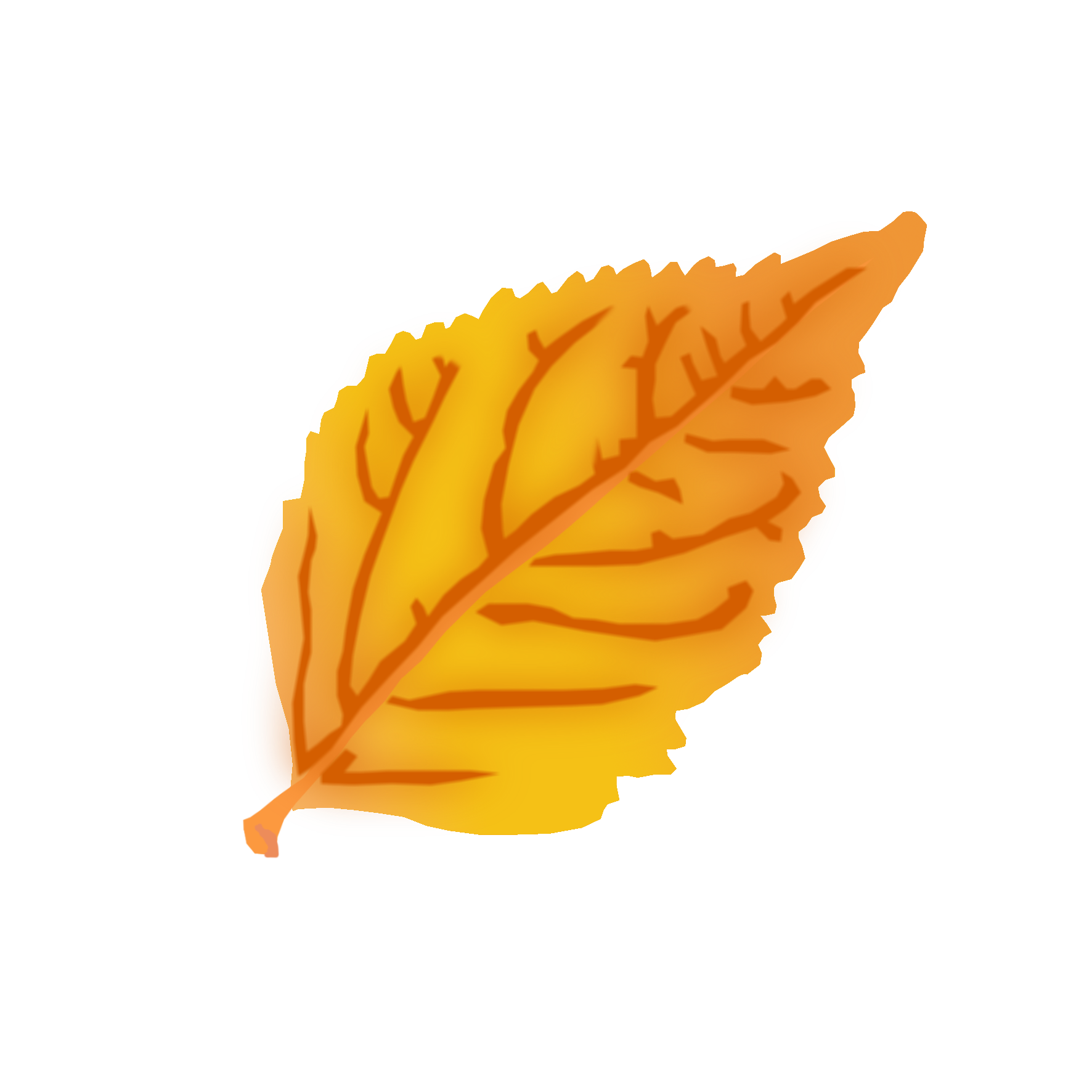 - Я справился с заданием, но у меня есть ошибки.
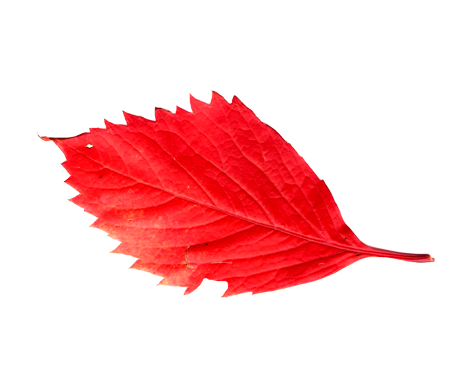 - Я очень старался, но мне было трудно(
Тренировочные упражнения.
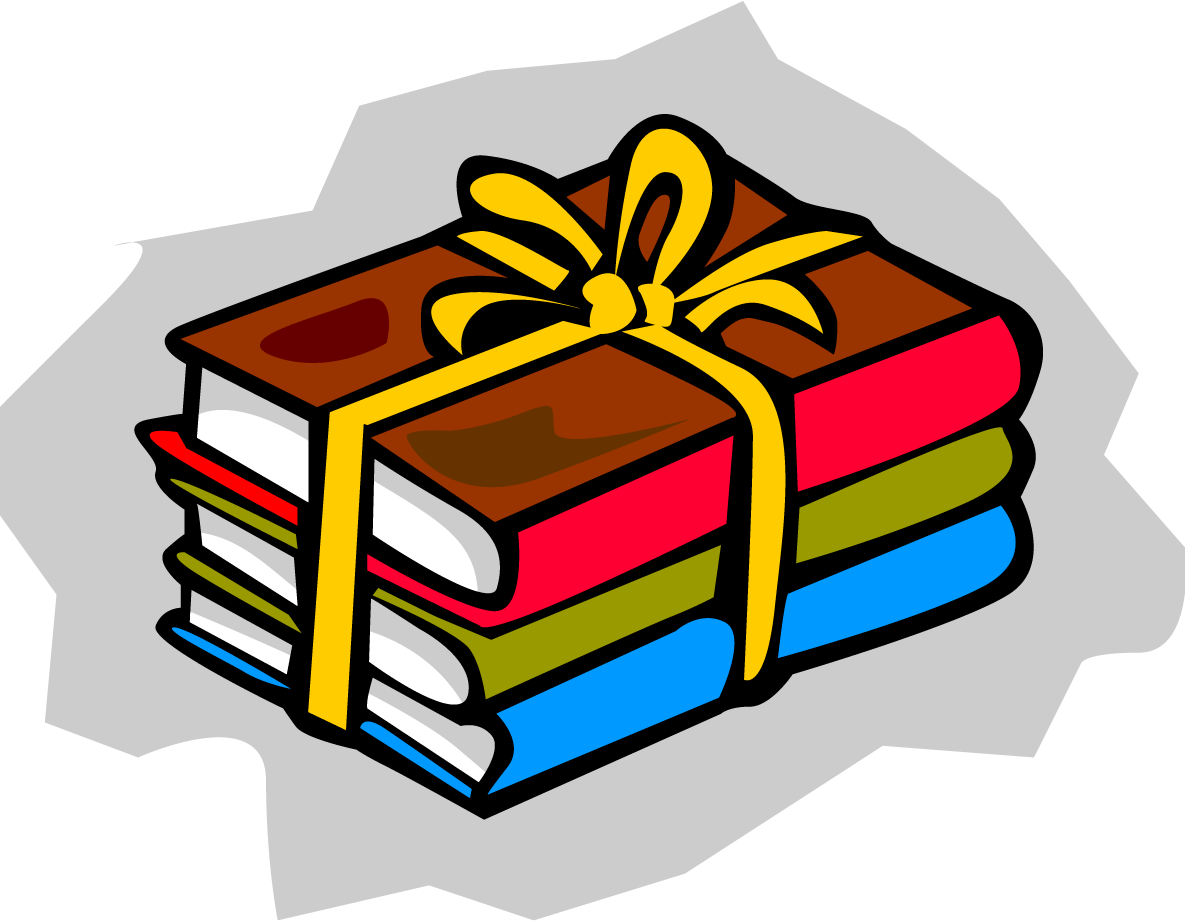 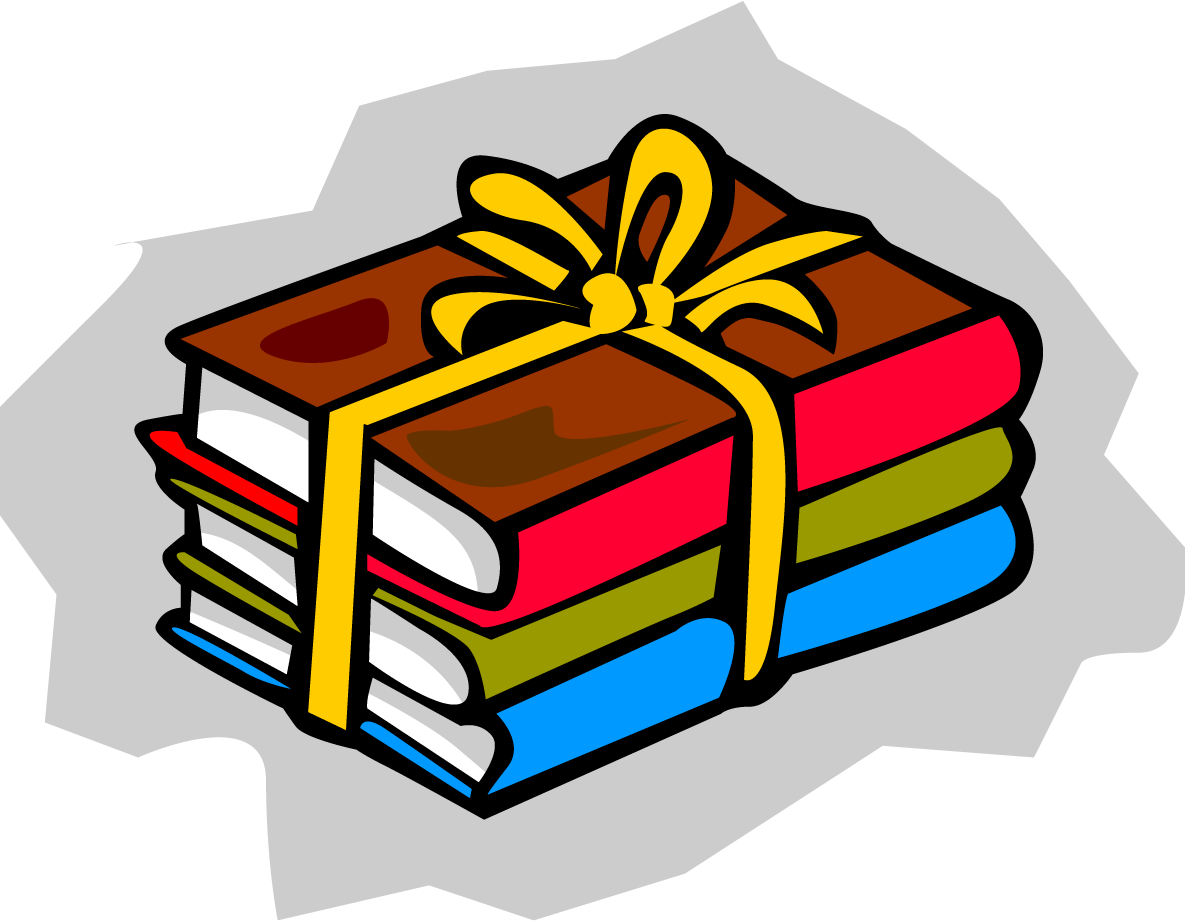 Квадрат Шульте
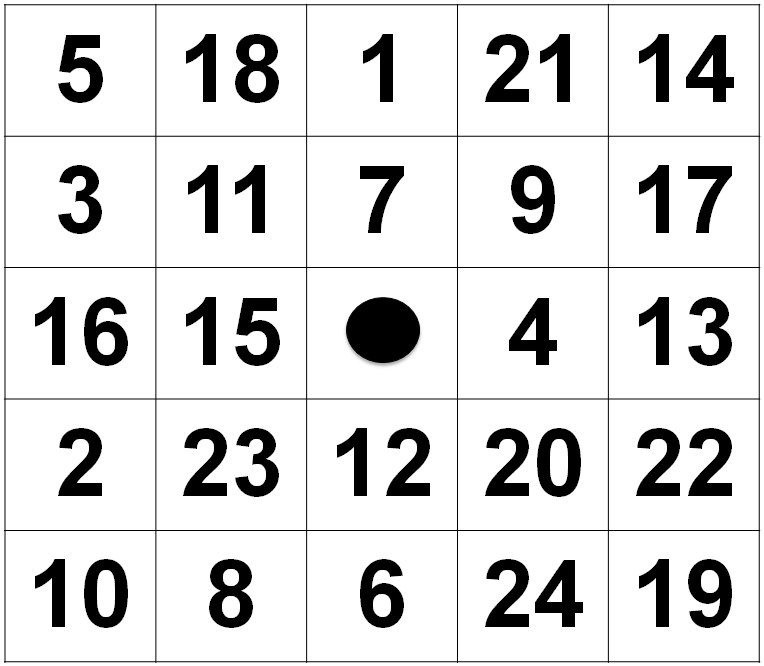 Ходьба по лабиринту
К
О
Р
Т
Корт (англ. court, от лат. cohors — огороженное место) — ровная, прямоугольная площадка для игры в теннис. Длина корта — 26 ярдов (23метра 78 см), ширина — 9 ярдов (8 метров 23 см) (для одиночной игры) или 12 ярдов (10 метров 97 см) для парной игры.Теннисный корт — Википедия
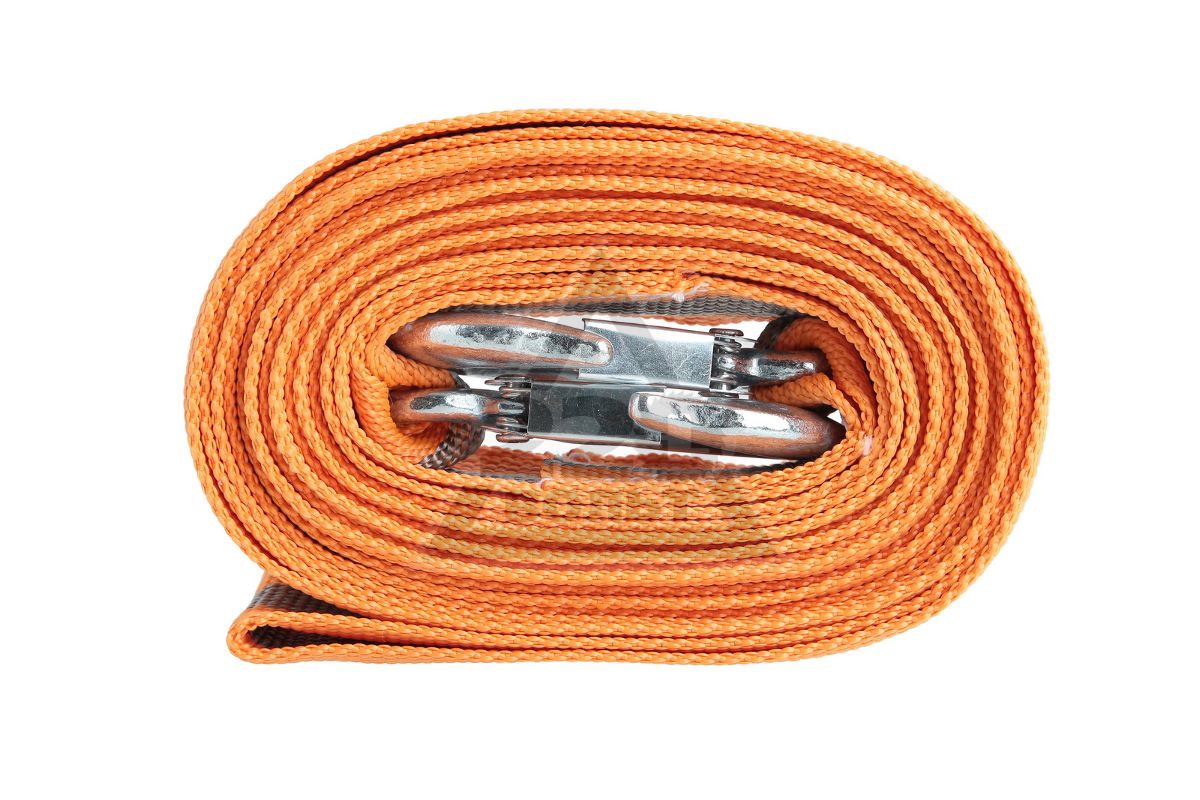 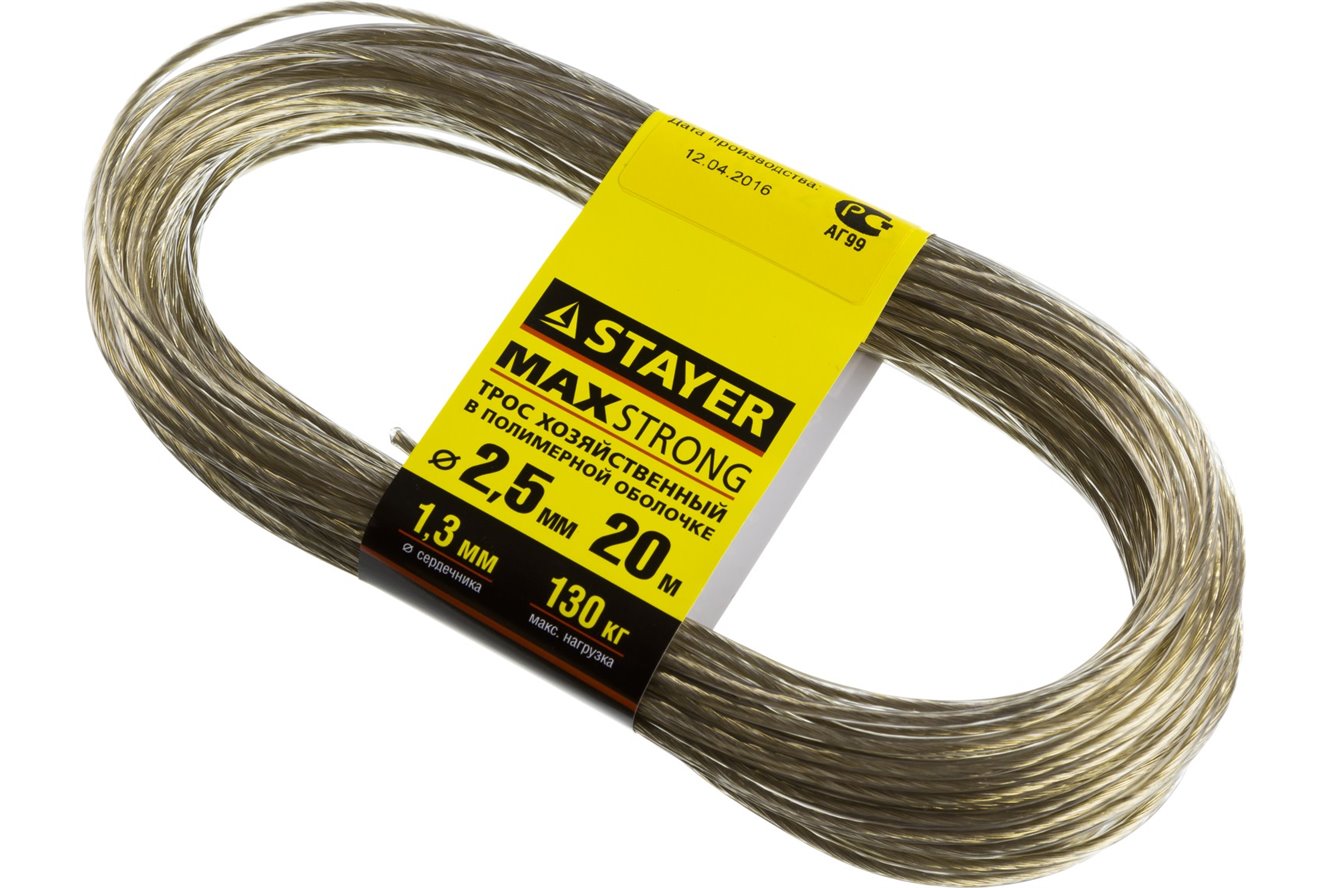 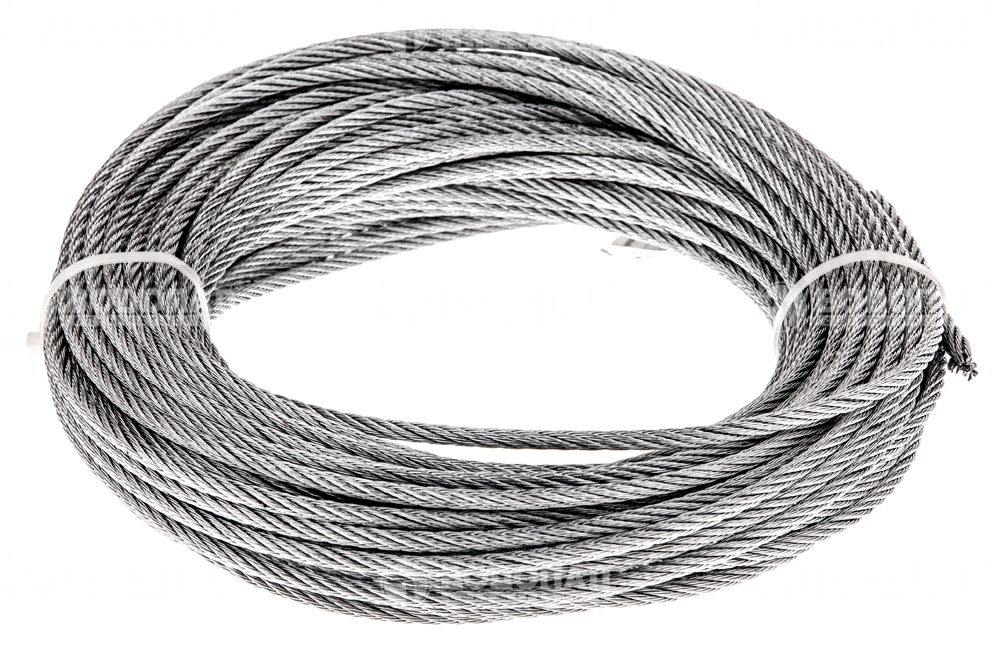 Трос (от нидерл. tros) — витое или кручёное из натуральных или синтетических, или стальных, или смешанных прядей (волокон) и не только, похожее на верёвку изделие. Трос — Википедия
Вертикальное чтение.
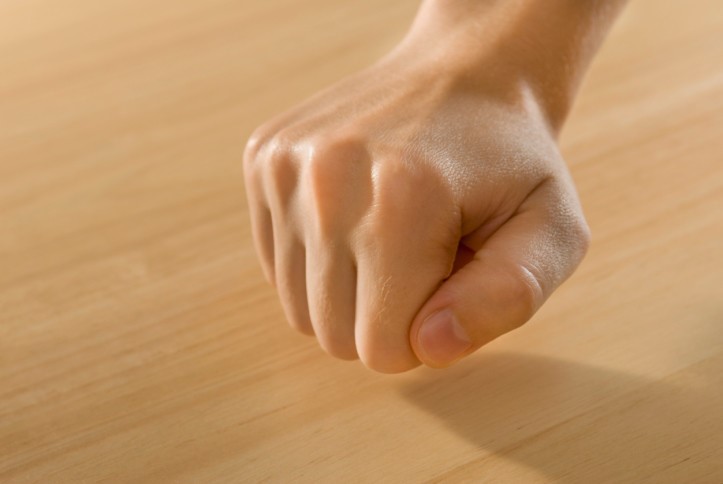 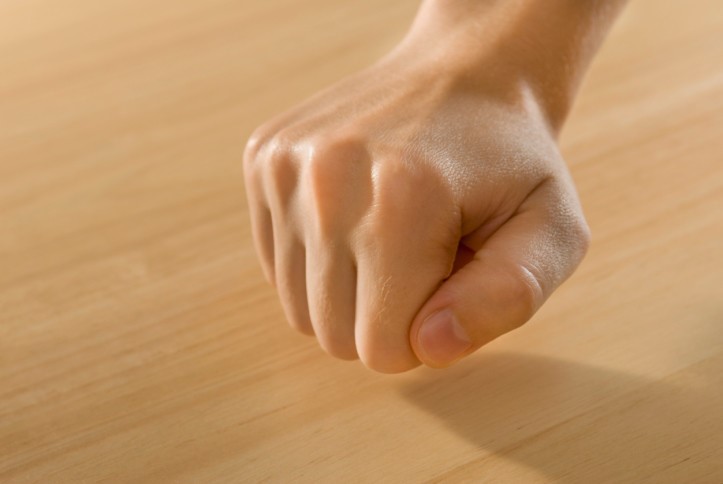 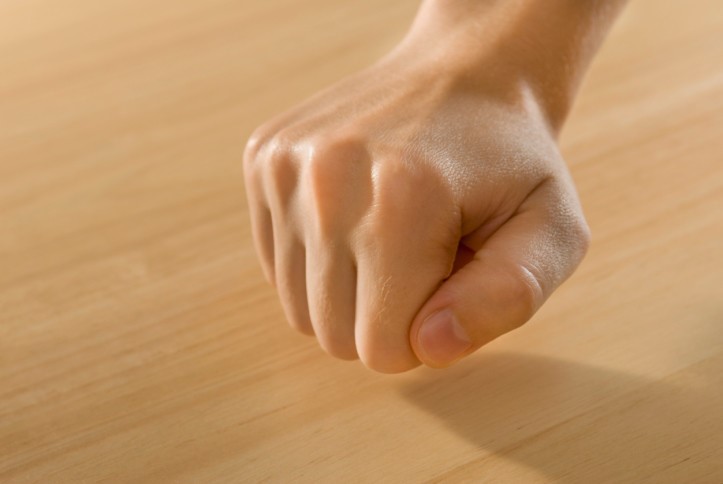 Зачеркни.
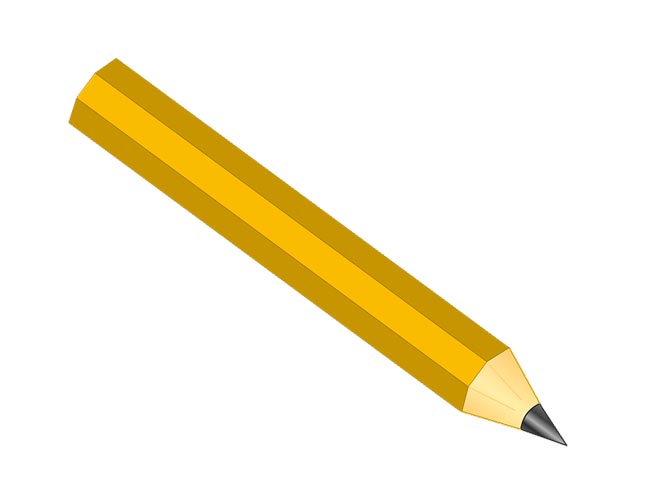 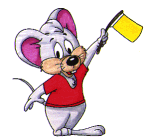 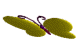 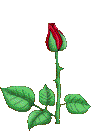 Ежедневно делайте зарядку для глаз от 2 до 5 минут!
Будьте здоровы!
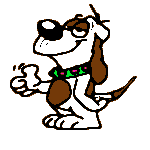 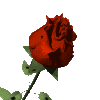 Детство писателя
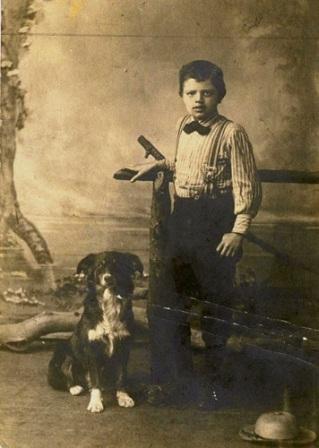 От тяжелой домашней обстановки 
Джек   искал 
спасение в книгах.
Трудовая жизнь
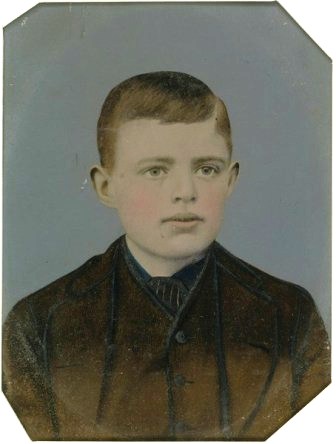 продавец газет
 рабочий на   консервной фабрике
матрос на шхуне
  гладильщик в прачечной
  кочегар
  патрульный в рыбачьем патруле
  коридорный в тюрьме
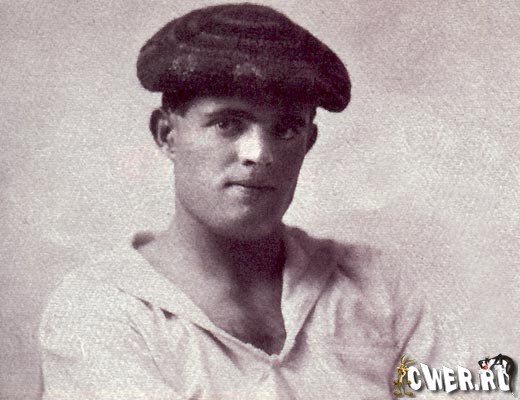 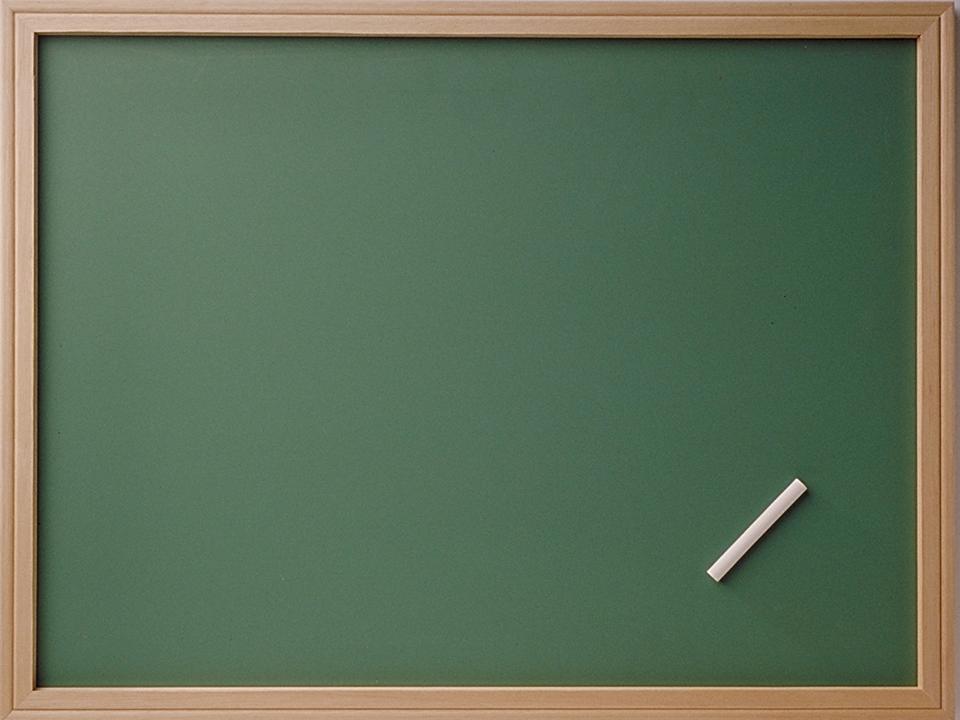 Первая литературная работа
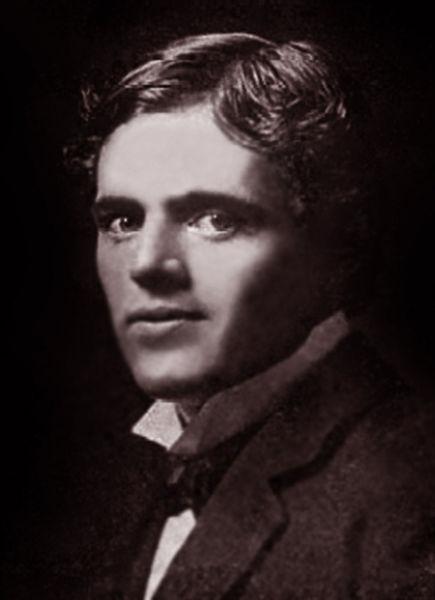 Очерк "Тайфун у берегов Японии" получил первую премию и был опубликован 12 ноября 1893
КНИГИ
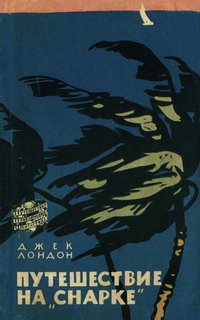 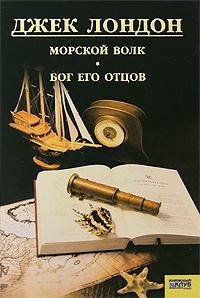 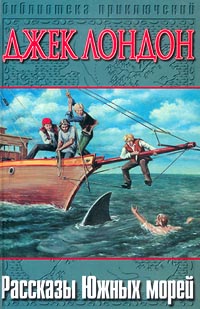 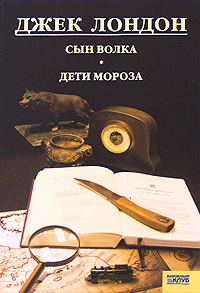 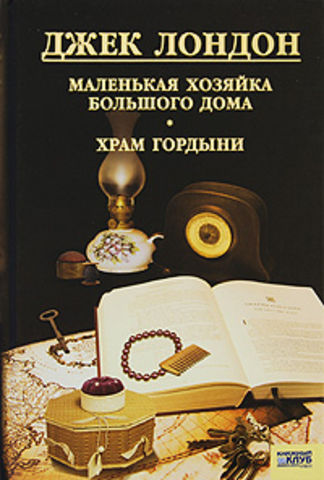 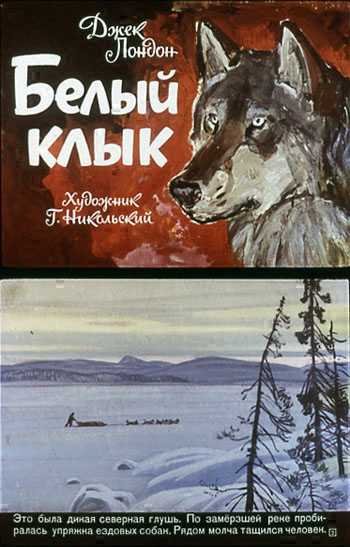 ДЖЕК ЛОНДОН«Бурый Волк»
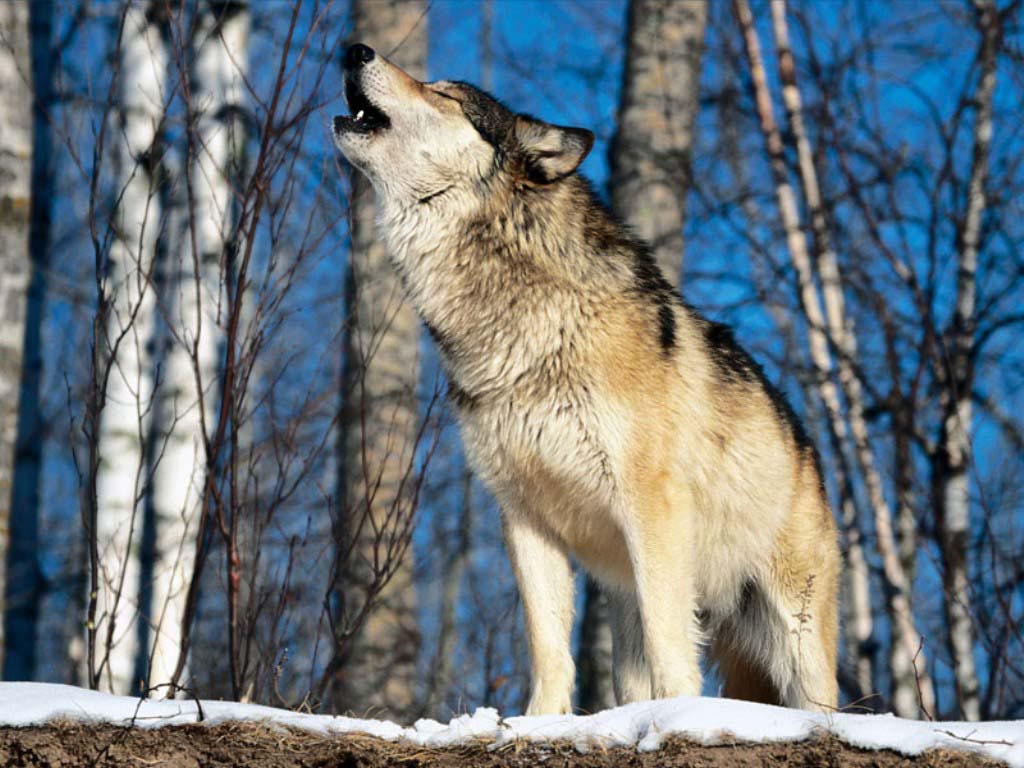 3 ряд - 1 часть - сжатый пересказ.
1 ряд – 2 часть - выборочный пересказ.
2 ряд –найти описание волка и подготовить выразительное чтение.
 (используем памятки)
Спасибо за урок!